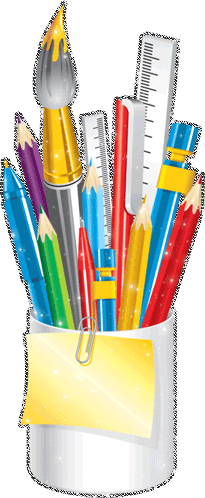 Розвиток мілкої моторики
Вчитель – логопед
Логопедичного пункту при ЗНЗ№41 
Мельник О.В
Дрібна моторика
«Витоки здібностей і обдарування 
                          дітей — на кінчиках їх пальців. Від                                  них йдуть найтонші струмочки,  
які живлять джерело творчої думки.».
В.А. Сухомлинський
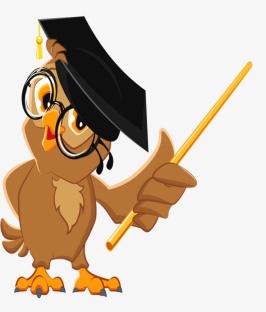 Актуальність роботи по розвитку мілкої моторики у дітей обумовлена різким збільшення дітей з відхиленнями в психомоторному та мовному розвитку. Вченими встановлено, що рівень розвитку мовлення перебуває у прямій залежності від ступеня сформованості рухів пальців рук.Тому важливо створити умови для накопичення дітьми рухового і практичного досвіду. Одним з головних засобів розвитку моторики рук служать ігри з предметами. Таку роботу психологи називають орієнтовно-дослідницькою діяльністю, так як в ході її діти отримують самий різний чуттєвий досвід, можливість вивчити властивості і якості предметів, а практичне пізнання функцій, призначення предметів дає можливість розвинути практичне мислення.
сукупність скоординованих дій нервової, м’язової і кісткової систем, часто в поєднанні із зоровою системою у виконанні дрібних і точних рухів кистями і пальцями рук і ніг. З анатомічної точки зору, рухові і мовні центри в мозку знаходяться поруч, і отже, чим краще розвинена дрібна моторика, тим успішніше буде розвиватися і мова.
Дрібна моторика розвивається природним чином починаючи з дитячого віку на базі загальної моторики. Спочатку дитина вчиться хапати предмет, потім з’являються навички перекладання з руки в руку, далі вже здатна малювати, правильно тримати пензлик і ложку. У дошкільному та ранньому шкільному віці моторні навички стають більш різноманітними і складними. Збільшується частка дій, які потребують узгоджених дій обох рук.
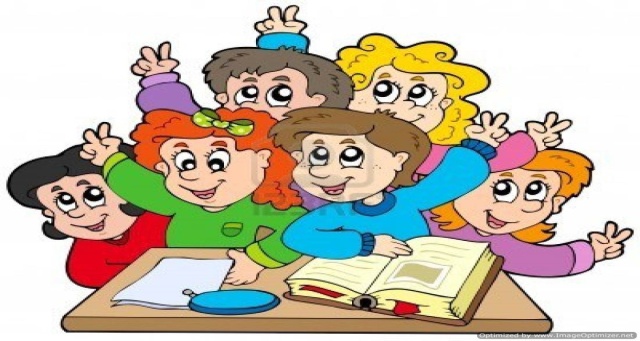 З мовою
З уявою
Мілка моторика взаємодіє
З увагою
З зоровою та руховою пам’яттю
З координацією
З мисленням
З спостережливістю
При недоліках дрібної моторики діти:
Нездібні  провести пряму лінію.
Мають труднощі формування правильної траєкторії рухів при виконані графічних елементів.
Відсутнє бажання малювати, ліпити, займатися ручною працею.
В школі дуже повільний темп письма.
Принципи роботи розвитку
          дрібної моторики: 
1. Принцип систематичності;
2. Принцип поетапності ;
3. Принцип доступності та індивідуальності;
4. Принцип інтеграції з другими видами діяльності;
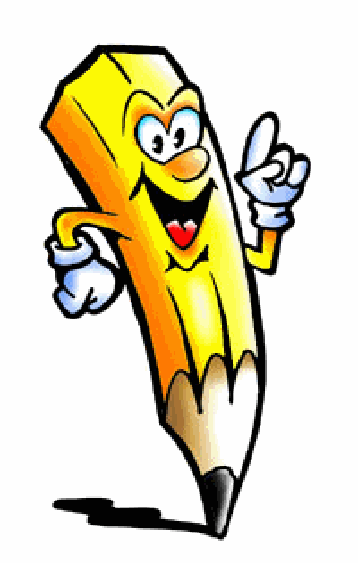 Етапи розвитку дрібної моторики:
1етап . Підготовчий 
Знайомство з олівцем;
Графічні вправи  “Доріжки”;
Замальовування – вміння виділити контур;
2етап . Автоматизація процесу роботи пальців
 з олівцем 
Ускладнюються графічні вправи ;
Збільшується довжина доріжок;
Копіювання по контуру, по крапках;

3етап . Творчий
Складання предметних, а потім сюжетних малюнків з геометричних фігур по зразку;
Знайомство з штриховкою;
4етап . Підсумковий
Графічні диктанти;
Складніші види штриховок;
Знайомство з зошитами в косу лінійку та клітинку;
Ігри з  нетрадиційними матеріалами;
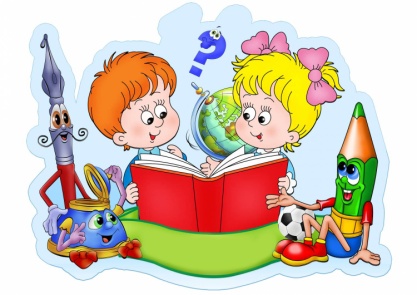 Розвивати дрібну моторику  рук у дітей можна в ігровій формі, використовуючи різноманітний нетрадиційний матеріал.  Мета цих ігор розвивати уяву, увагу, сенсорне сприйняття, тактильне сприйняття,  посидючість, зорово-моторну координацію, дрібну моторику пальців рук.,математичне мислення (вчиться класифікувати, розрізняти предмети за розміром, рахувати),емоційний і творчий розвиток  .
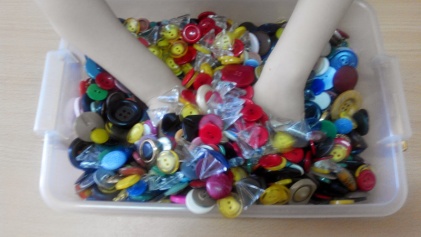 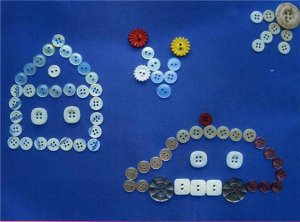 Ігри з ґудзиками
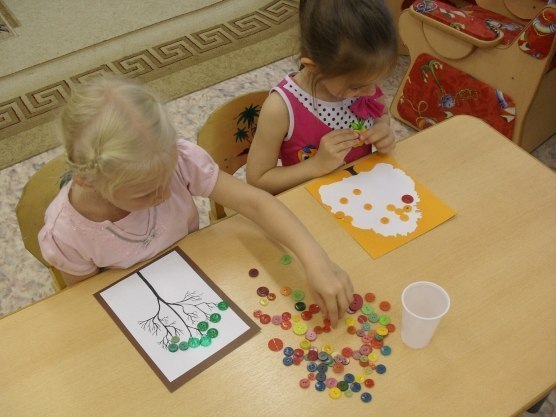 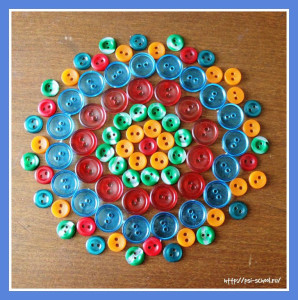 Ґудзиковий масаж.
Картини із ґудзиків за зразком дорослого і за власною уявою.
Гудзичні дерева для розвитку моторики, вивчення кольорів,   пір року.
 Ґудзик в якості машинки, котра рухається по доріжках.
Запам'ятай і повтори .
Ґудзикові візерунки.
Шнурівки
Залатай малюнок ґудзиками відповідного кольору
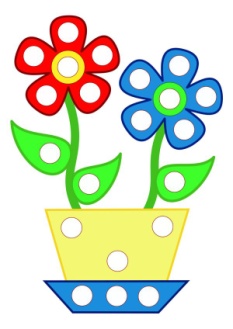 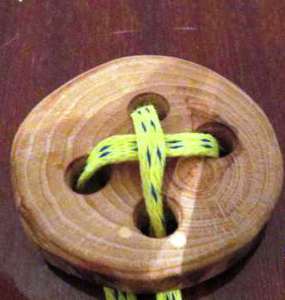 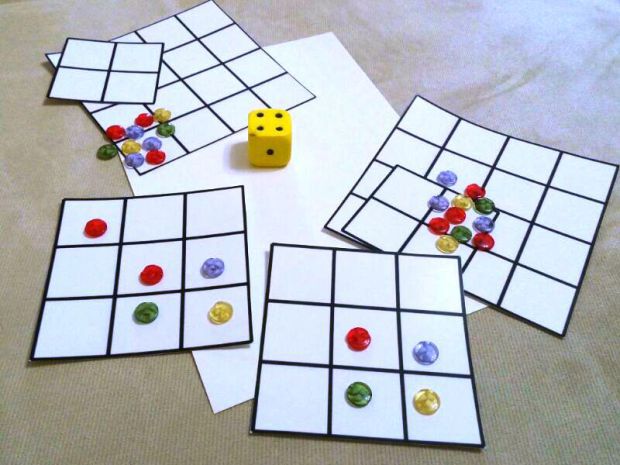 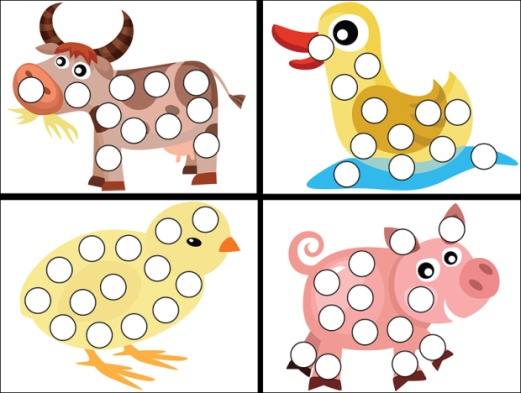 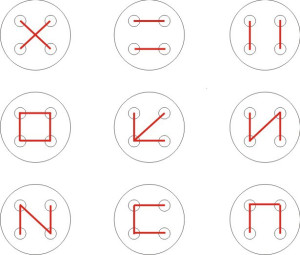 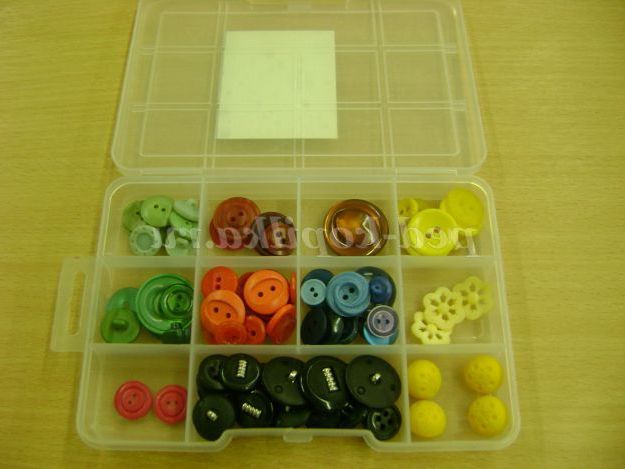 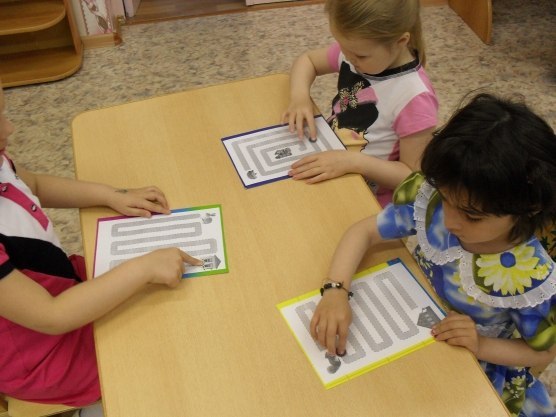 Ігри з прищіпками
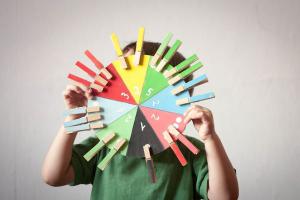 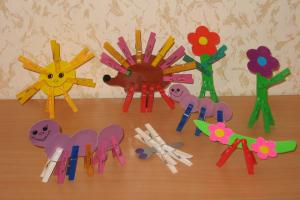 Звук і колір
Різнокольорові прищіпки
Кольорові краплини
Маленький аптекар
Прищіпки в кошику
Постав наголос
 Кольорові коробки
 Збудуємо парканчики
Кольоровий круг
 Допоможемо мамі
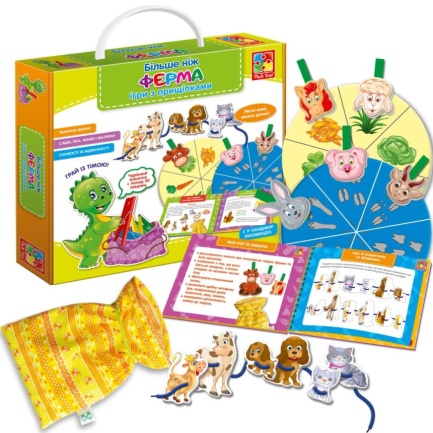 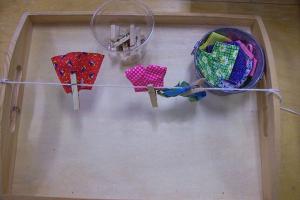 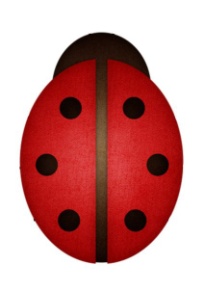 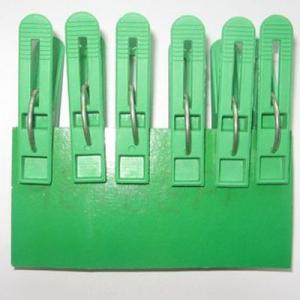 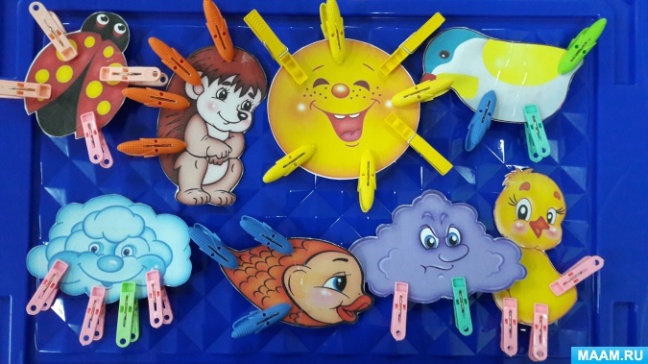 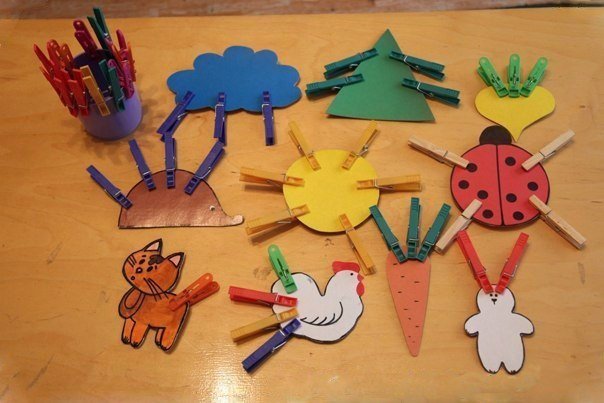 Ігри з макаронами
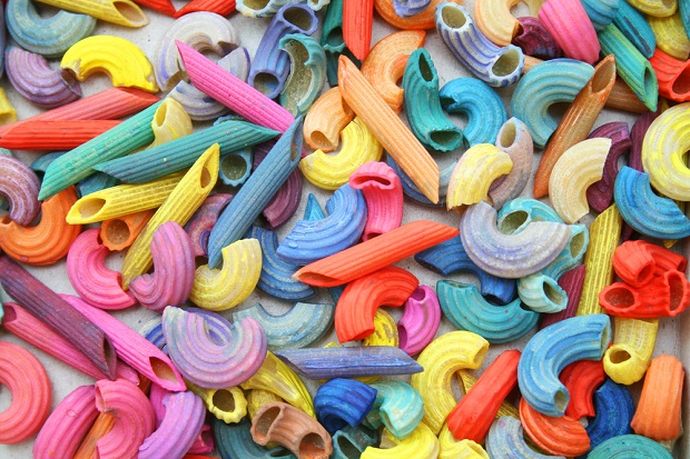 Найди іграшки
Зроби буси для любої бабусі
Злови змійку
Накорми ляльку
Виклади візерунок
Макаронні картини
Виростимо казкове дерево
Вилікуй букву
Побудуй будинок
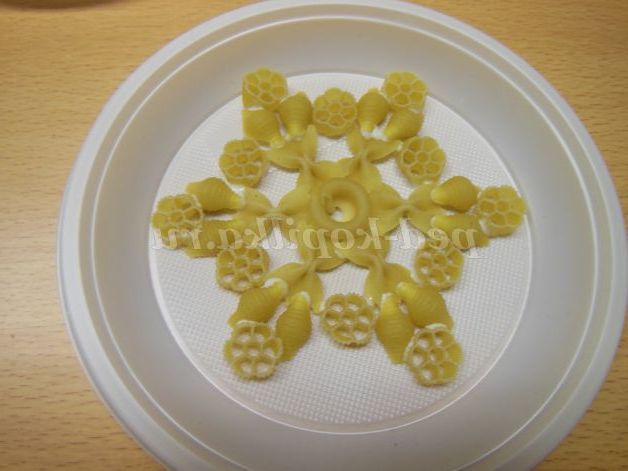 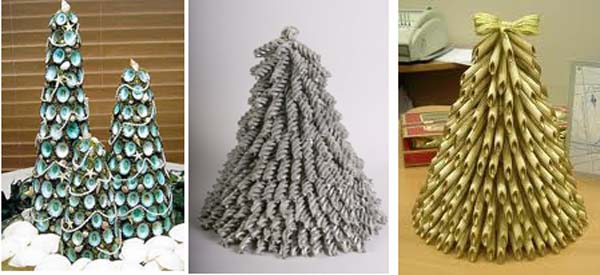 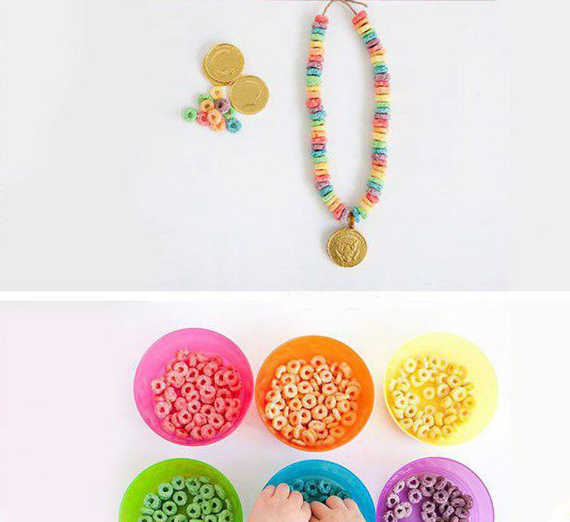 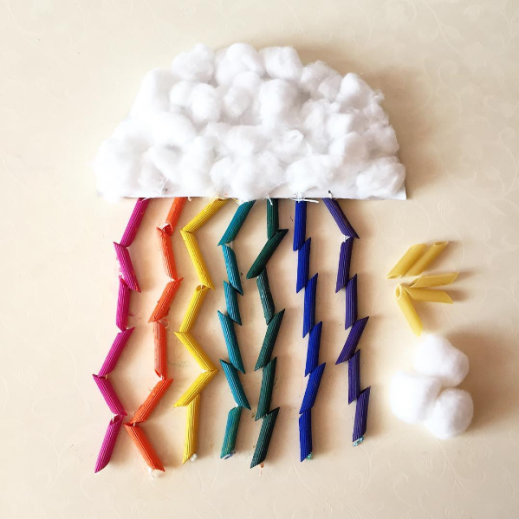 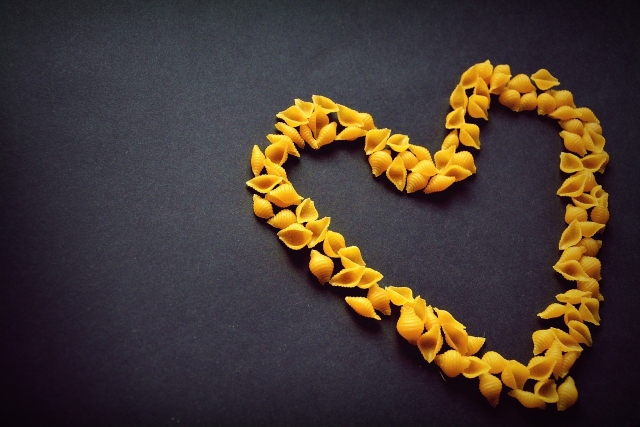 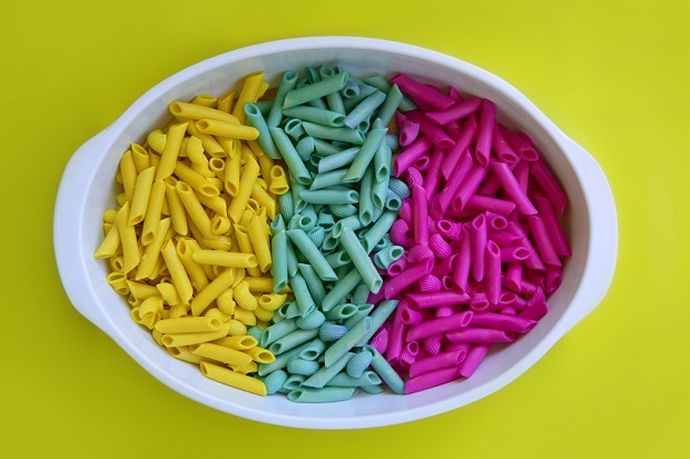 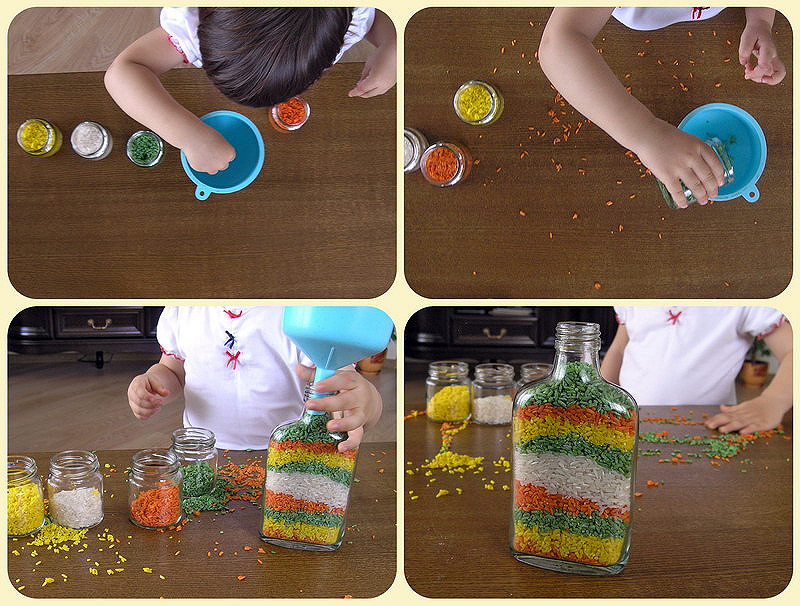 Ігри з крупами
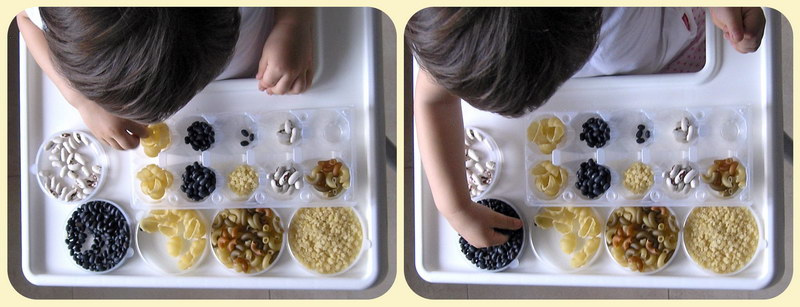 Шукаємо скарб
Пересипаємо крупу
Сортуємо крупу
Парні мішечки
Дивовижні малюнки з манки
Незвичайні аплікації
Створюємо візерунки
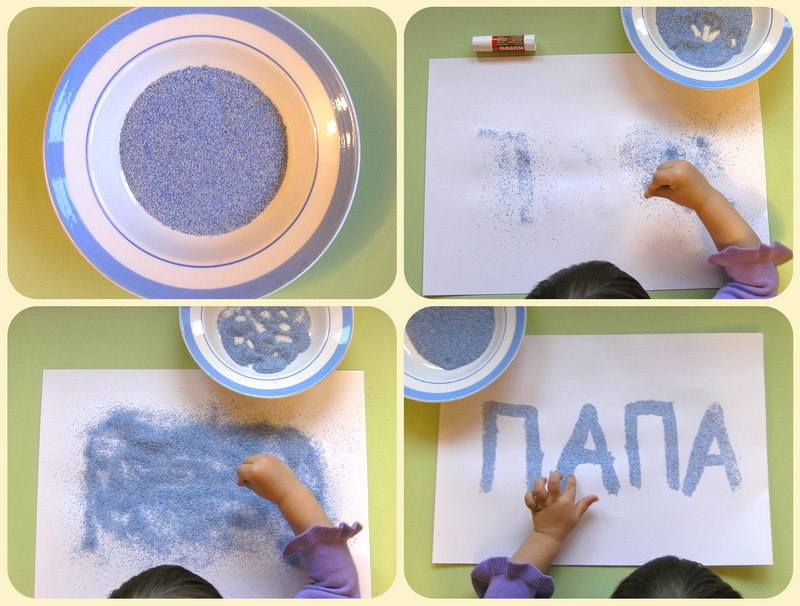 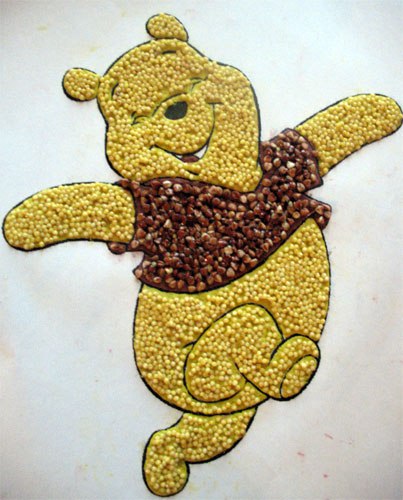 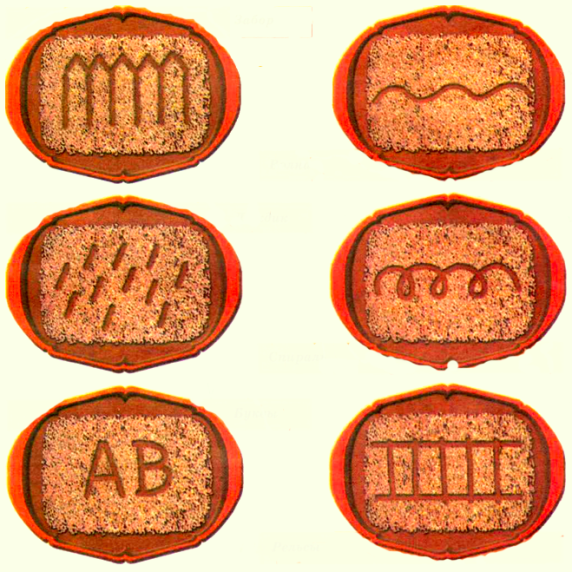 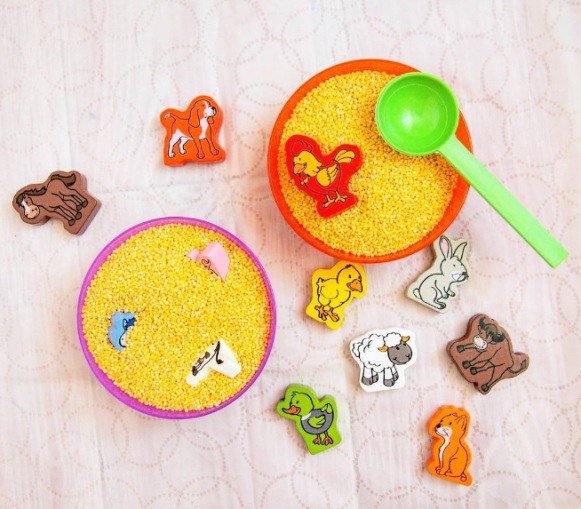 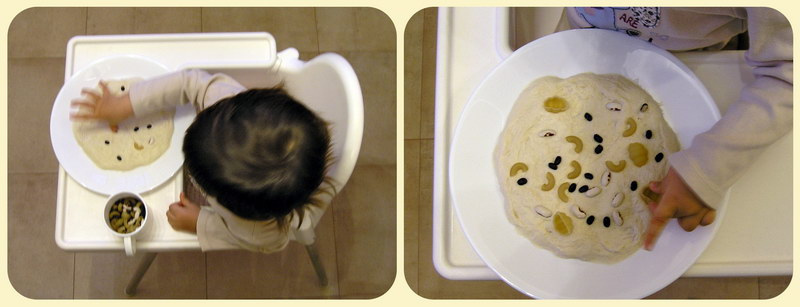 Ігри з кришечками
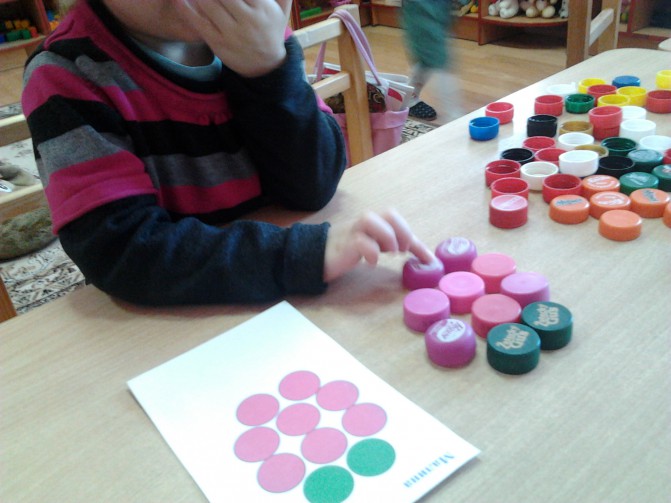 «Побудуй за зразком» 
 «Овочі та фрукти» 
« Різнобарвний килим »
 «Великий – маленький  »
 «Склади Візерунок». 
«Знайди предмети такого ж кольору»
 « Веселий потяг »
 «Де помилилася Білосніжка?»
«Машинки їдуть по домівках»
 «На ремонт»
 «Розсели по домівках»
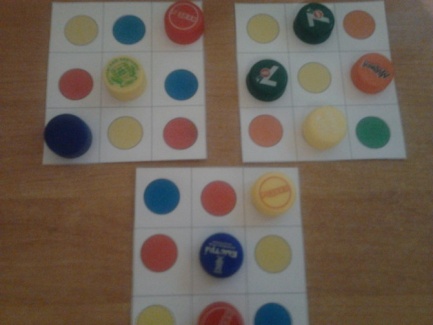 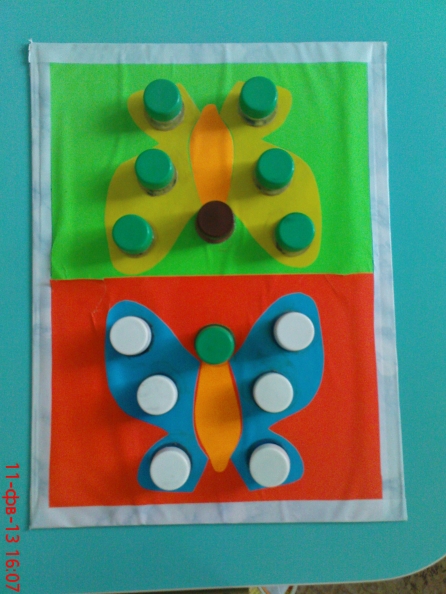 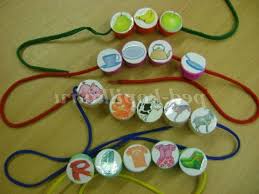 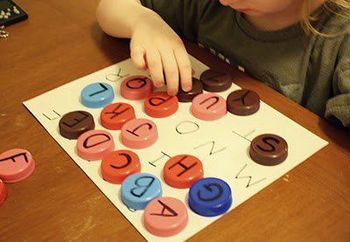 Ігри з шишками, каштанами та жолудями
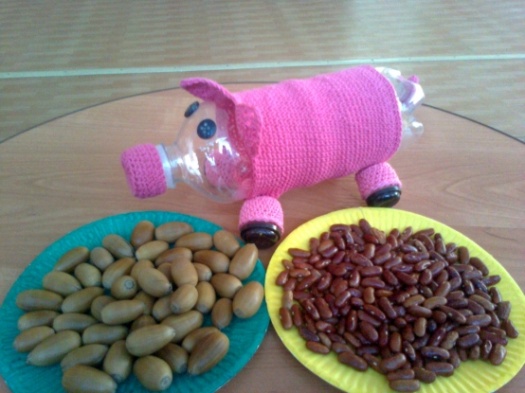 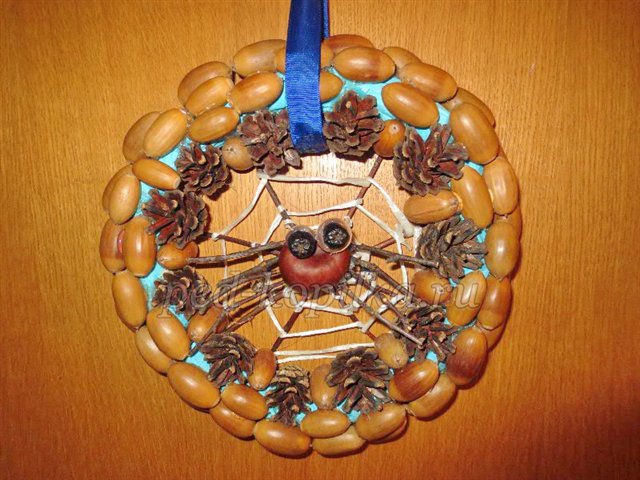 1. Масаж кисті рук шишками, горіхами, жолудями.
2. Позбираємо каштани.
3.Покатаєм колобок.
4. Дощові краплинки
5. “Що ти відчув?”
6. "Незвичайний малюнок". 
7. «ВІДГАДАЙ: ХТО Я»
8. «ЧИМ БАГАТА ХАТА»
9. «ЧАРІВНА СКРИНЬКА»
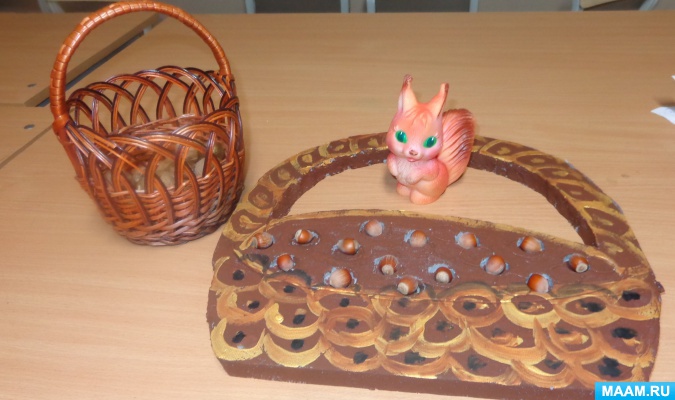 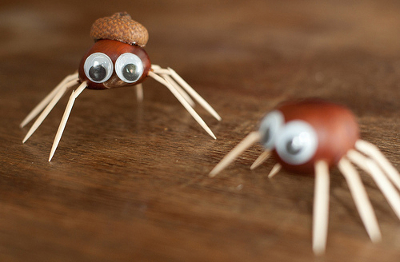 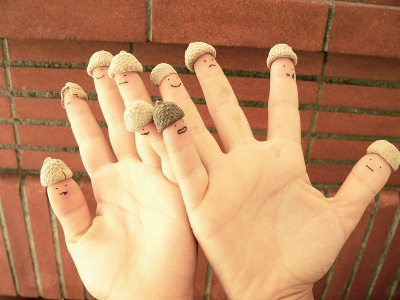 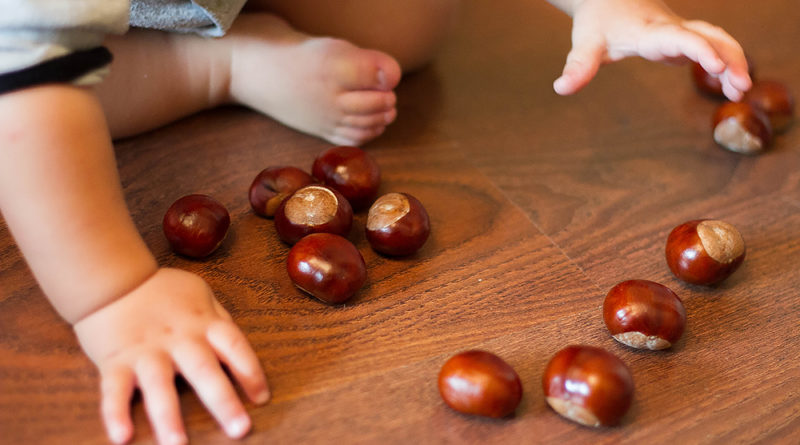 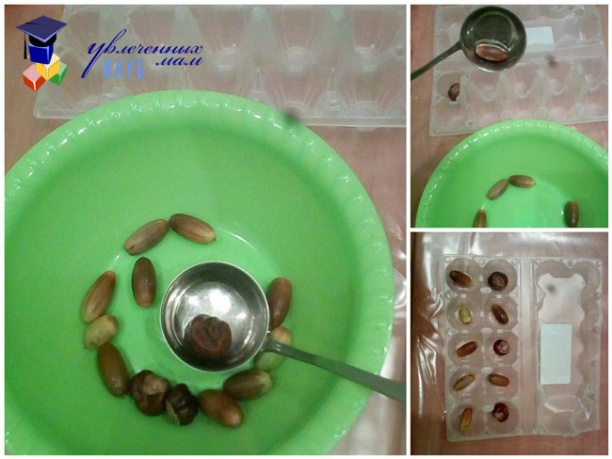 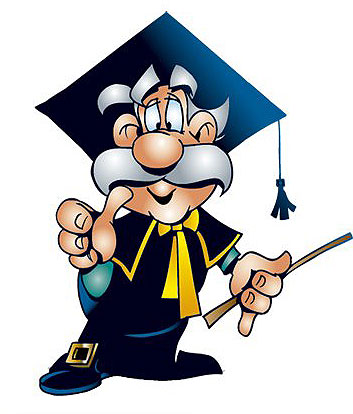 Головне, щоб заняття приносили                            дітям тільки позитивні емоції,                    те що буде викликати  зацікавленість  і приведе до позитивного результату в розвитку мілкої моторикиДякую за увагу!